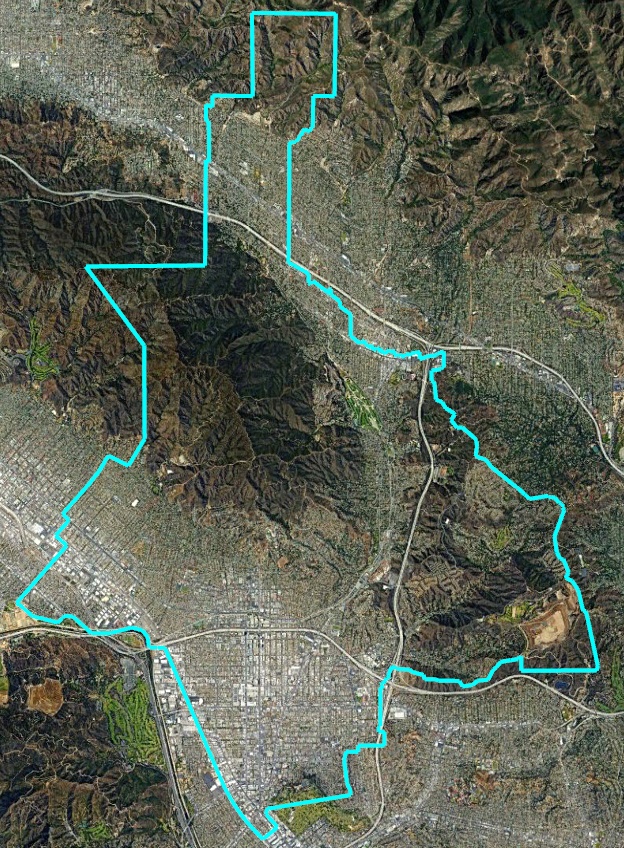 City of GlendaleIntroduction to Districting
Douglas Johnson, National Demographics Corporation Sydni Overly, Tripepi Smith
Introductions
Today’s Goals
You Learn from the Experts
Experts Listen to You
Mapping Tools Overview
You Leave Empowered to Give Effective Feedback
Why You Should Care
Democracy works better when people are engaged
You are the experts on your community
You are the experts on your neighborhood
The districts determined in this process will be around until 2031
Presentation Overview
Background: The Districting Process
Legal Requirements for Districts
Demographic Profile of Glendale
Community of Interest Discussion
Public Mapping Tools
Q&A
How to Stay Engaged
Today’s Goal: You leave empowered to participate effectively in the districting process
The Districting Process
Part 1 of 2
The Districting Process
Part 2 of 2
Districting Rules and Goals
1. Federal Laws
2. California Criteria for Cities
3. Other Traditional Redistricting Principles
Respect voters’ choices / continuity in office
Future population growth
Geographically contiguous
Undivided neighborhoods and “communities of interest” (Socio-economic geographic areas that should be kept together)
Easily identifiable boundaries
Compact(Do not bypass one group of people to get to a more distant group of people)

Prohibited:
“Shall not favor or discriminate against a political party.”
Equal Population
Federal Voting Rights Act
No Racial Gerrymandering
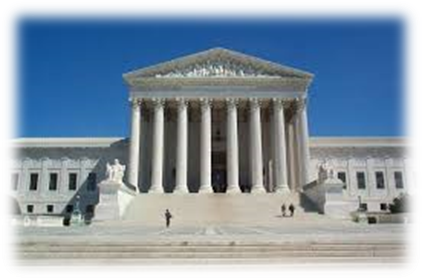 Demographic Summary
Each of the 6 districts must contain about 32,830 people.
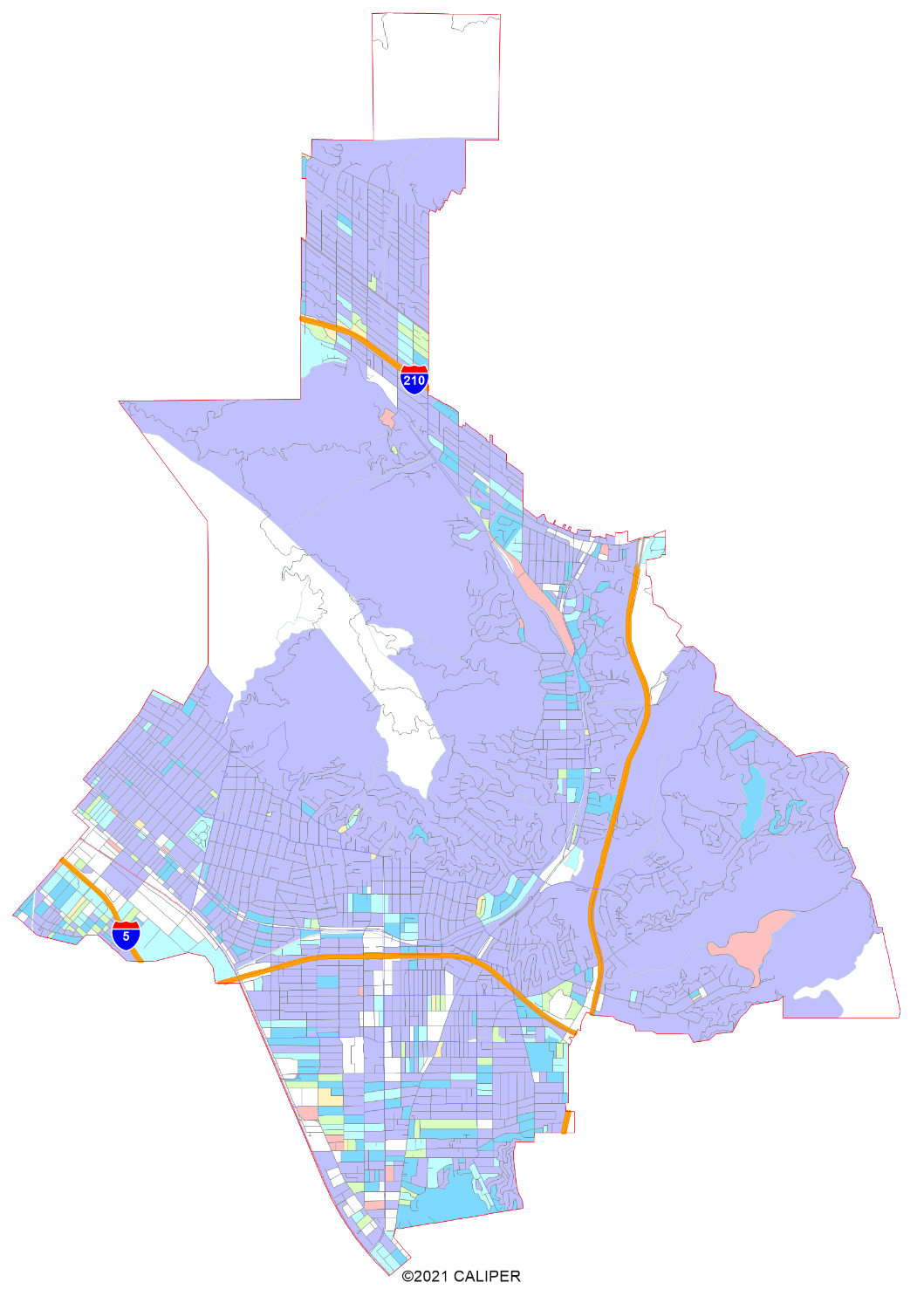 Latino CVAP
Latinos are somewhat more concentrated along the I-5 corridor and Los Angeles City border.
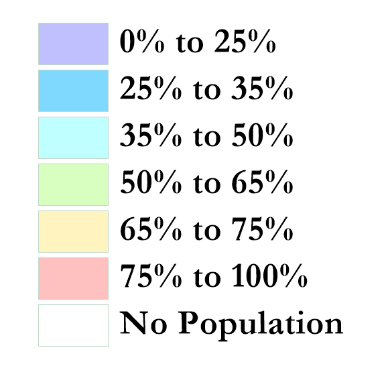 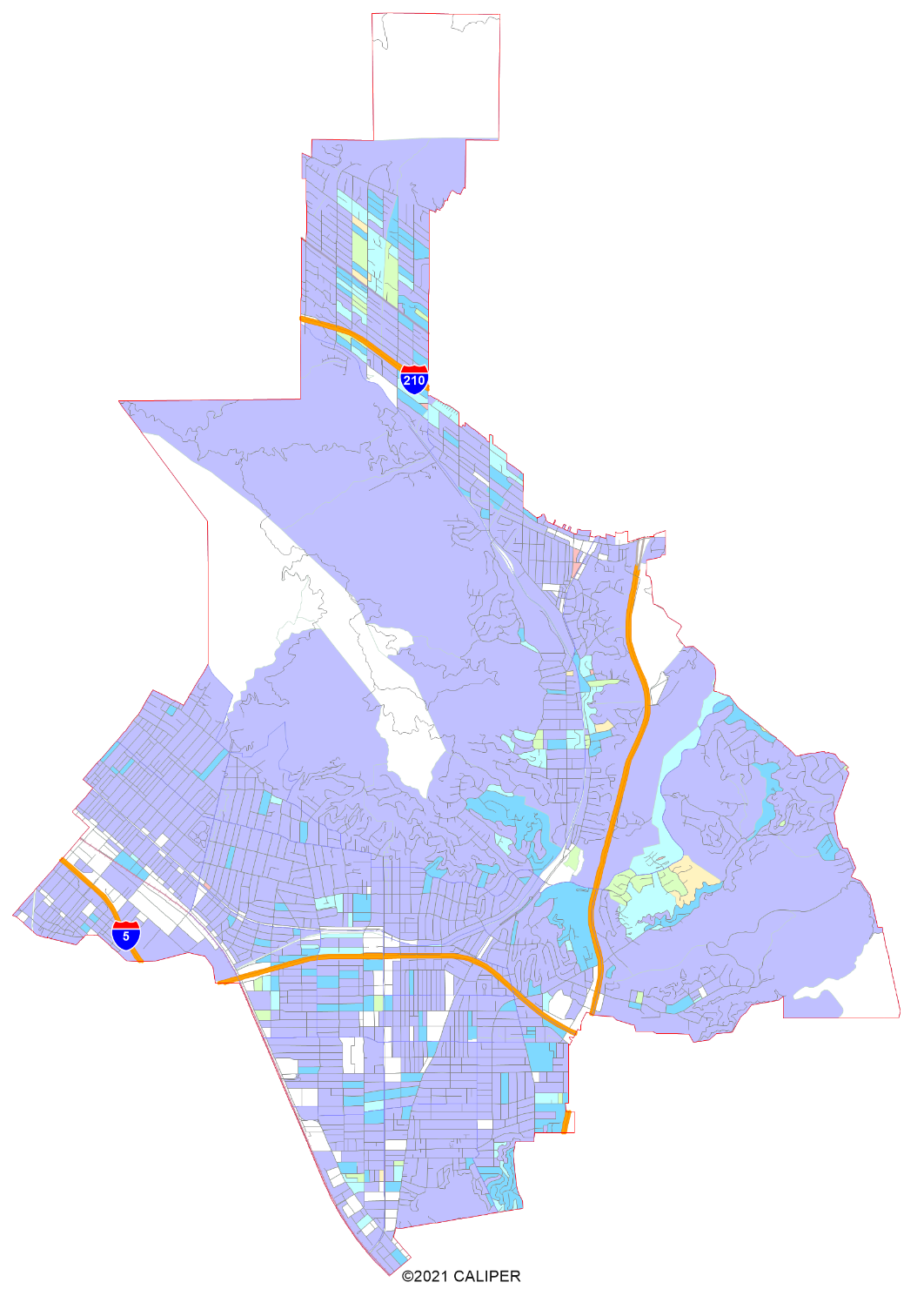 Asian-American CVAP
Asian-Americans concentrated in the north and Rancho San Rafael.
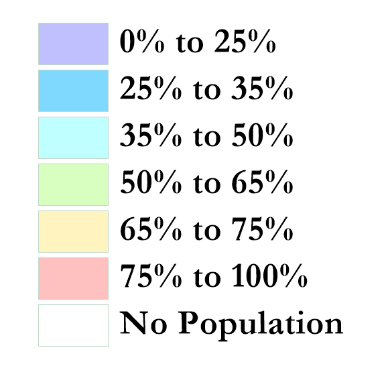 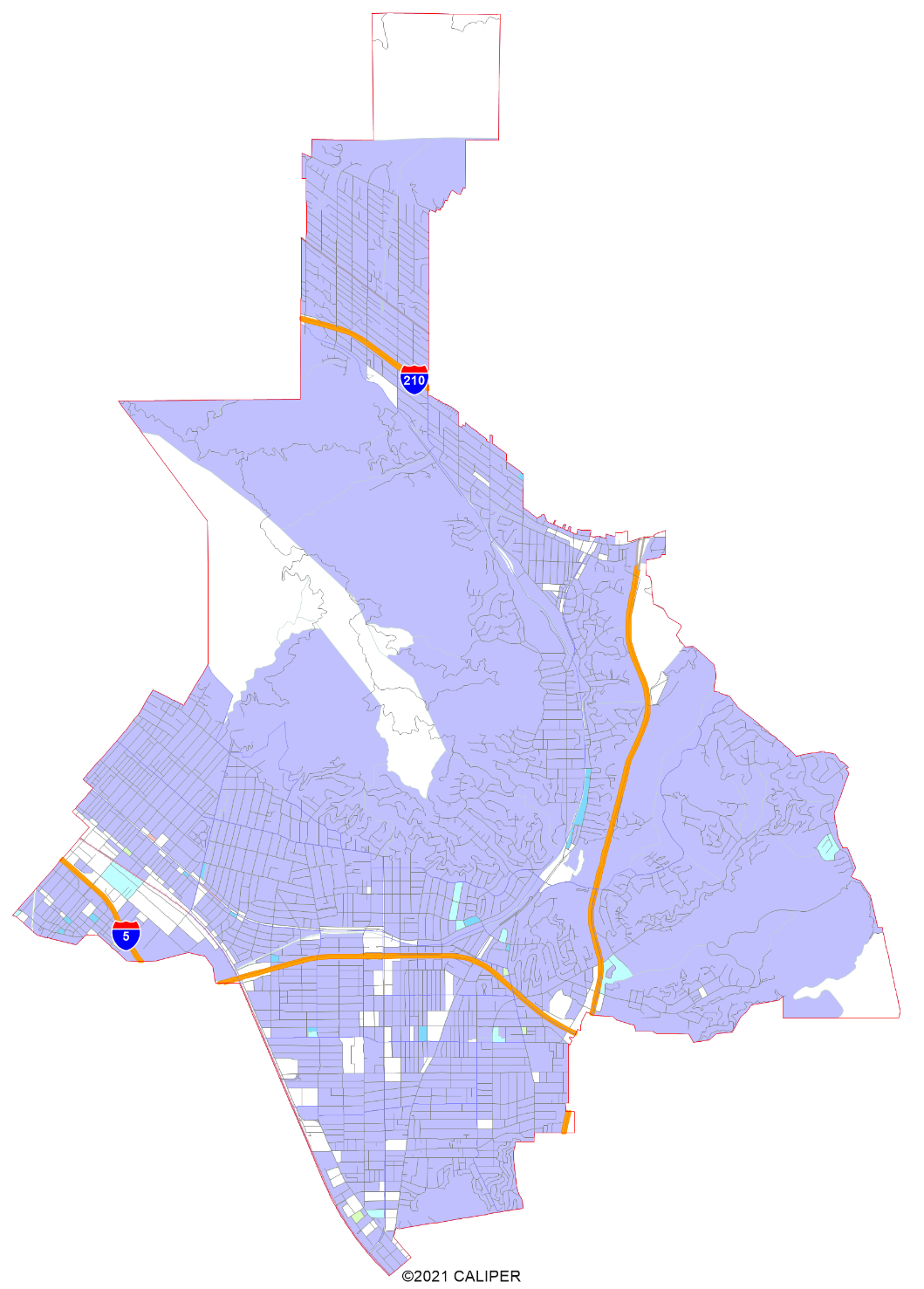 African-American CVAP
African-Americans are not geographically concentrated in any specific part of the City.
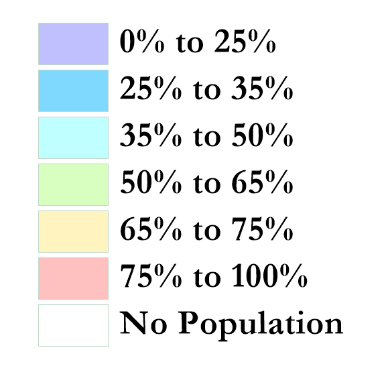 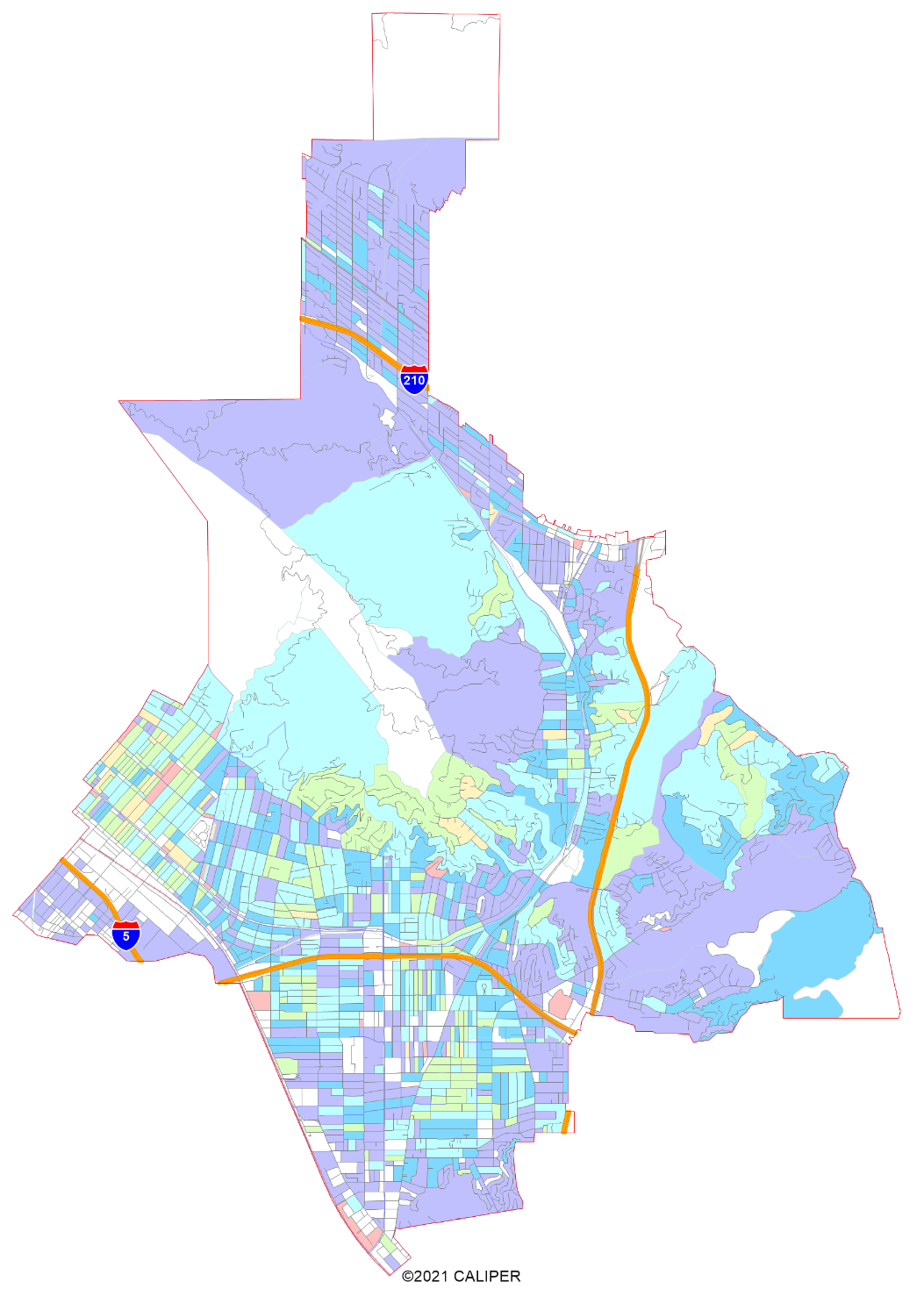 Community of Interest: Armenian % of Registered Voters
Data from PDI.
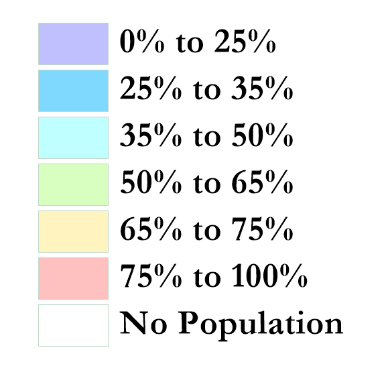 Other Potential Communities of Interest:Socio-Economic Demographics
Child at home
Spanish spoken at home
Household income over $75,000 / yr.
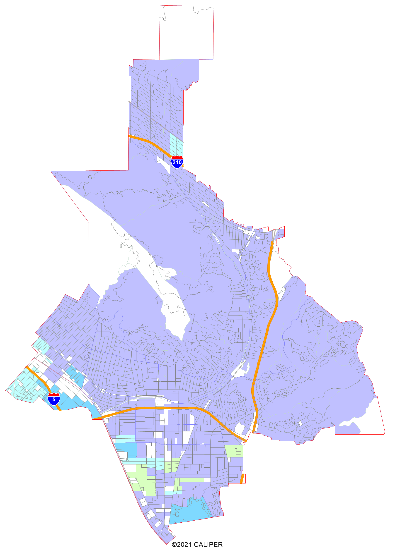 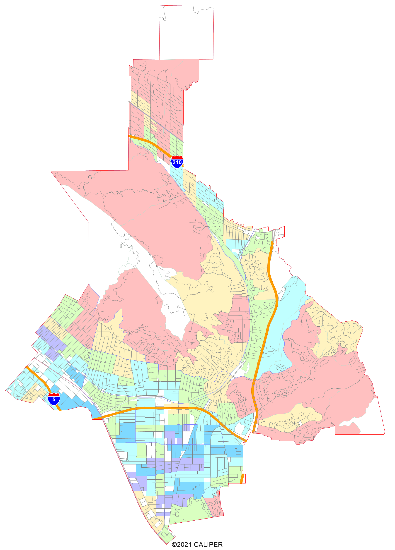 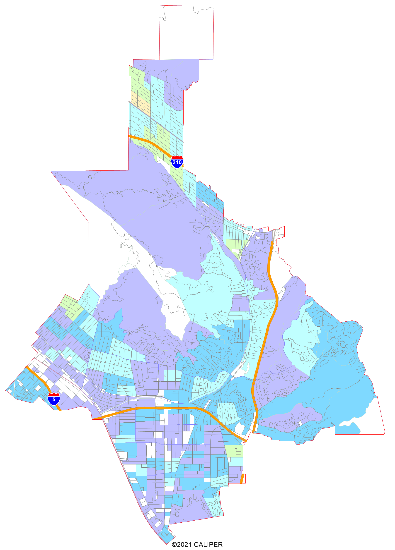 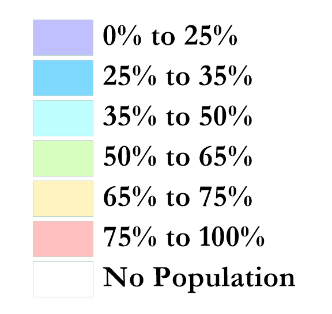 Multi-Family Housing (Apartments or Condos)
Renters
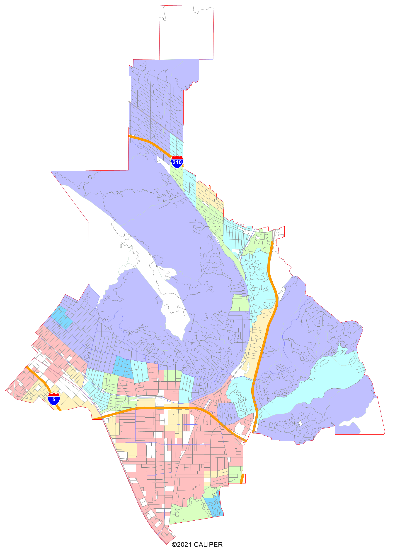 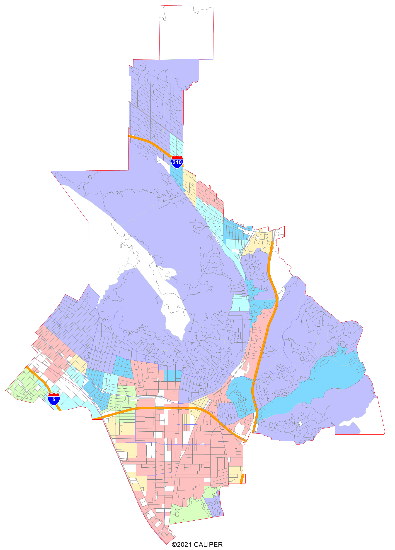 Other Possible Geographic Communities (1)
Homeowner Associations
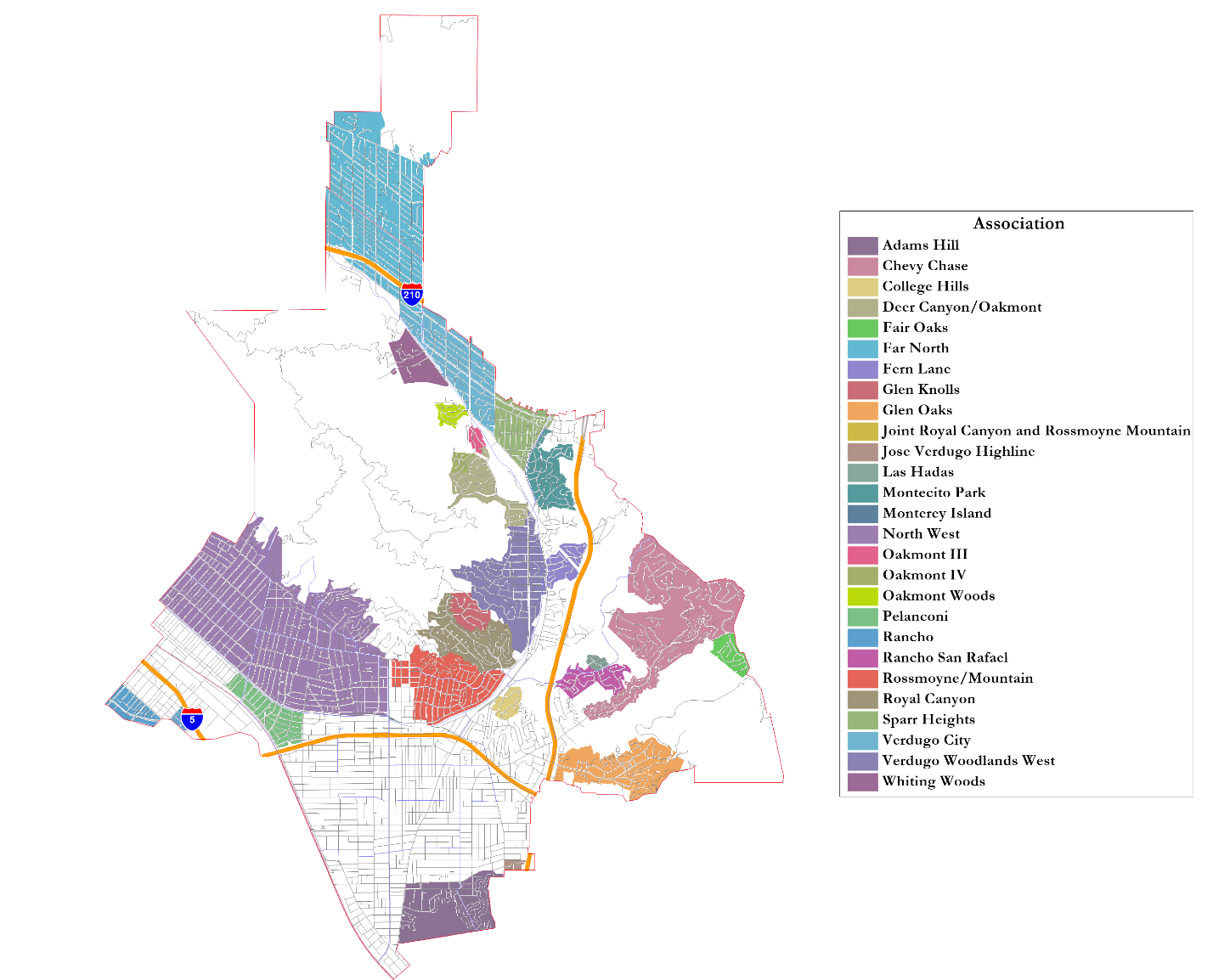 Other Possible Geographic Communities (2)
Unofficial Rough Neighborhoods
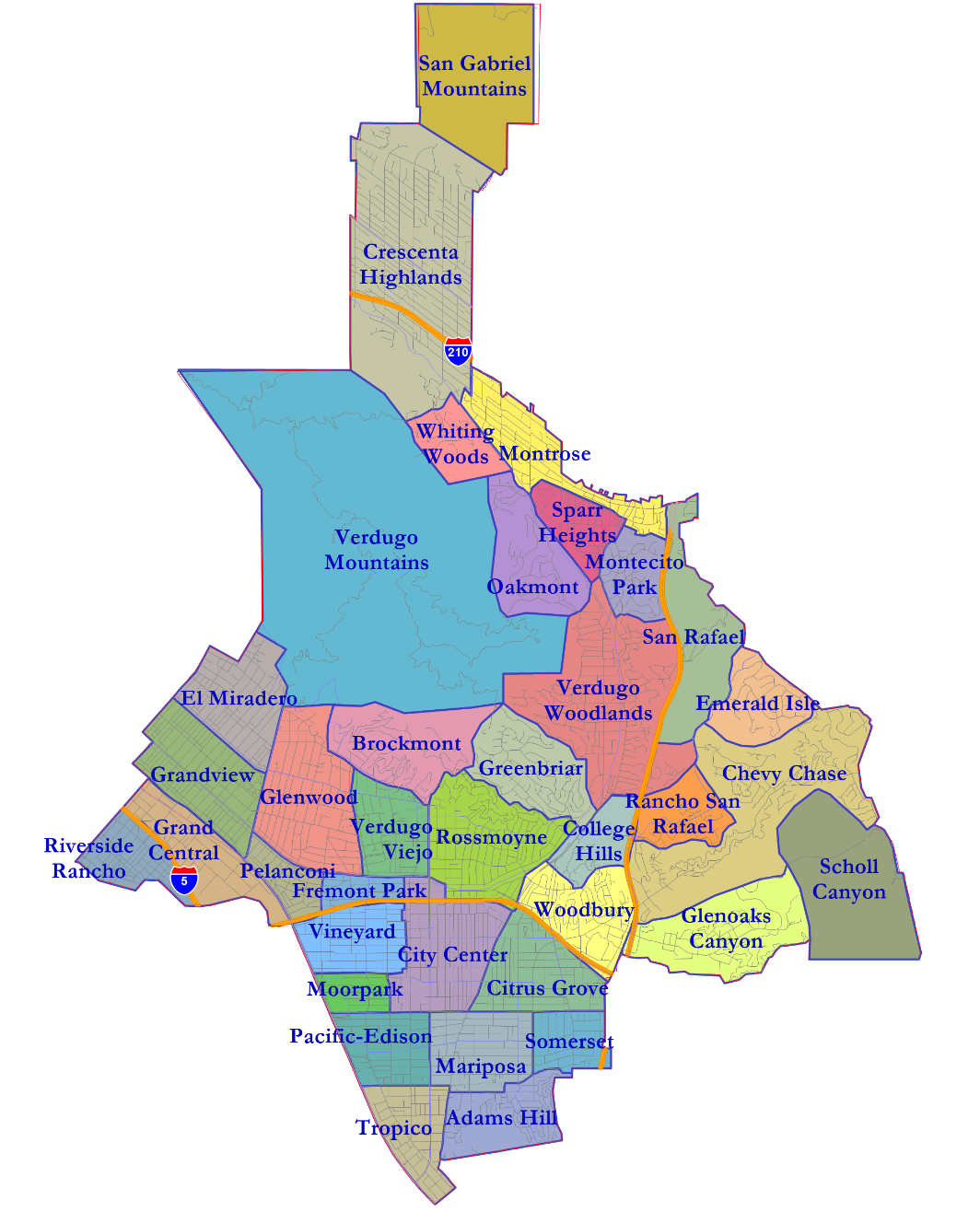 Defining Neighborhoods
1st Question: What is your neighborhood?

2nd Question: What are its geographic boundaries?

Examples of physical features defining a neighborhood boundary:
Natural neighborhood dividing lines, such as highway or major roads, rivers, canals and/or hills
Areas around parks or schools
Other neighborhood landmarks

In the absence of public testimony, planning records and other similar documents may provide definition.
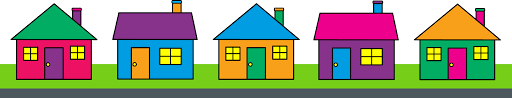 Beyond Neighborhoods:Defining Communities of Interest
1st Question: What defines your community?
Geographic Area, plus
Shared issue or characteristic
Shared social or economic interest
Impacted by city policies
Tell us “your community’s story”

2nd Question: Would this community benefit from being “included within a single district for purposes of its effective and fair representation”? 
Or would it benefit more from having multiple representatives?
Definitions of Communities of Interest may not include relationships with political parties, incumbents, or political candidates.
Community of Interest Input
From the June 21 community workshop:
Crescenta Highlands and the Far North
Verdugo mountains 
Glendale Unified School District 
Glendale Community College
Your Turn – Communities of Interest
Who is part of your community?
What are some meaningful places your community recognizes or gathers at?
What are some common concerns you share with a group?
What are some common cultural characteristics that unite a community?
What are common work-related traits that bring a community together?
What is significant about the physical environment?
What areas benefit from staying together in a district?

Your thoughts will become part of the record.
Public Mapping and Map Review Tools
Different tools for different purposes

Different tools for different levels of technical skill and interest
Simple “review draft maps” tool
Paper-based simple “Draw a draft map” tool
Powerful, data-rich “Draw a draft map” online tool
Whether you use the online mapping tool, the paper kit, or 
just draw on a napkin, we welcome your maps!
Interactive Review Map
For Viewing Maps, not Drawing Them
Demographic data
Population Unit details
Zoom in and out
Search by address
View (and overlay) draft maps, when available
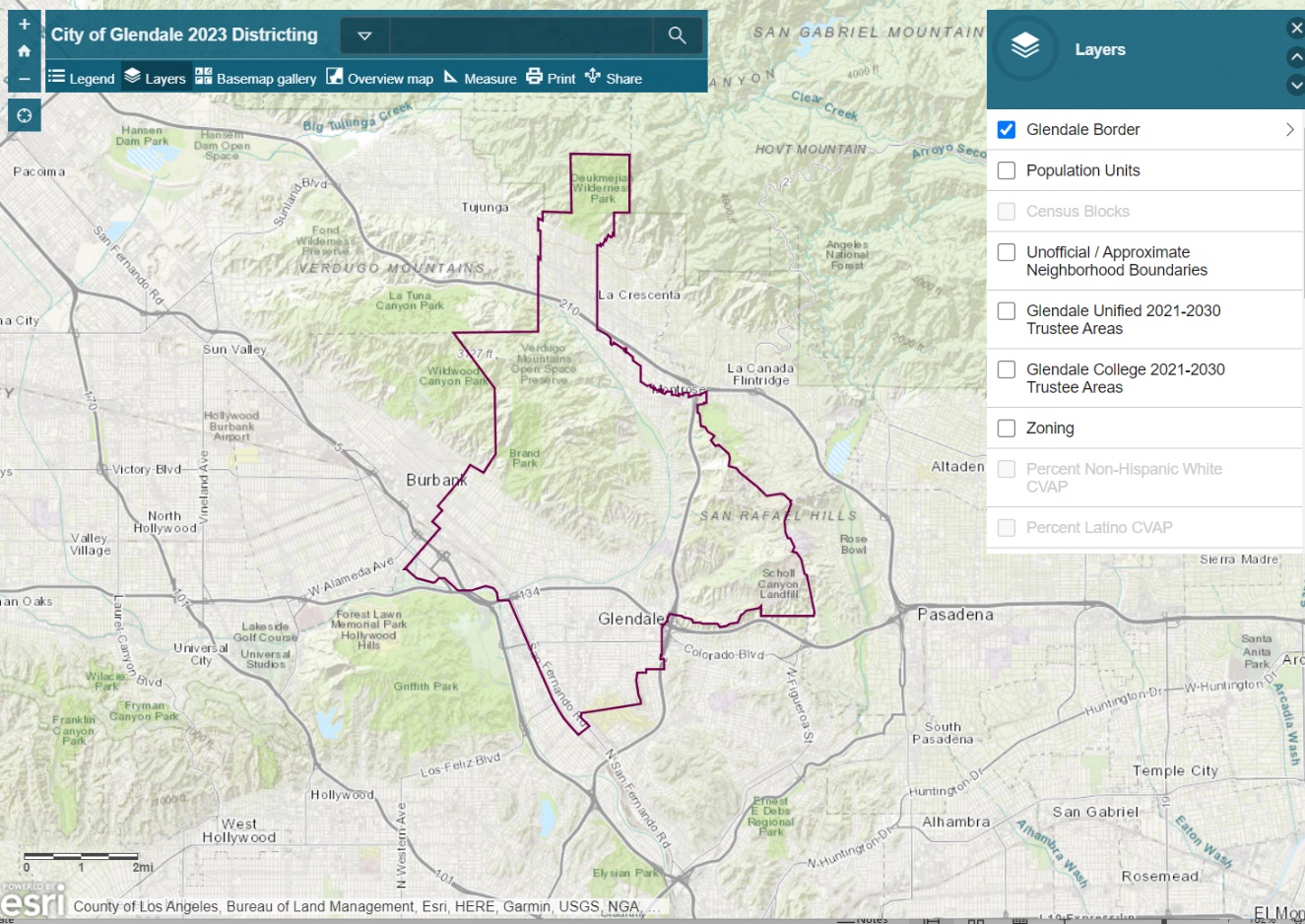 Simple Map Drawing Tool
Paper “Public Participation Kit”
For those without internet access or who prefer paper
Total Population Counts only – no demographic details
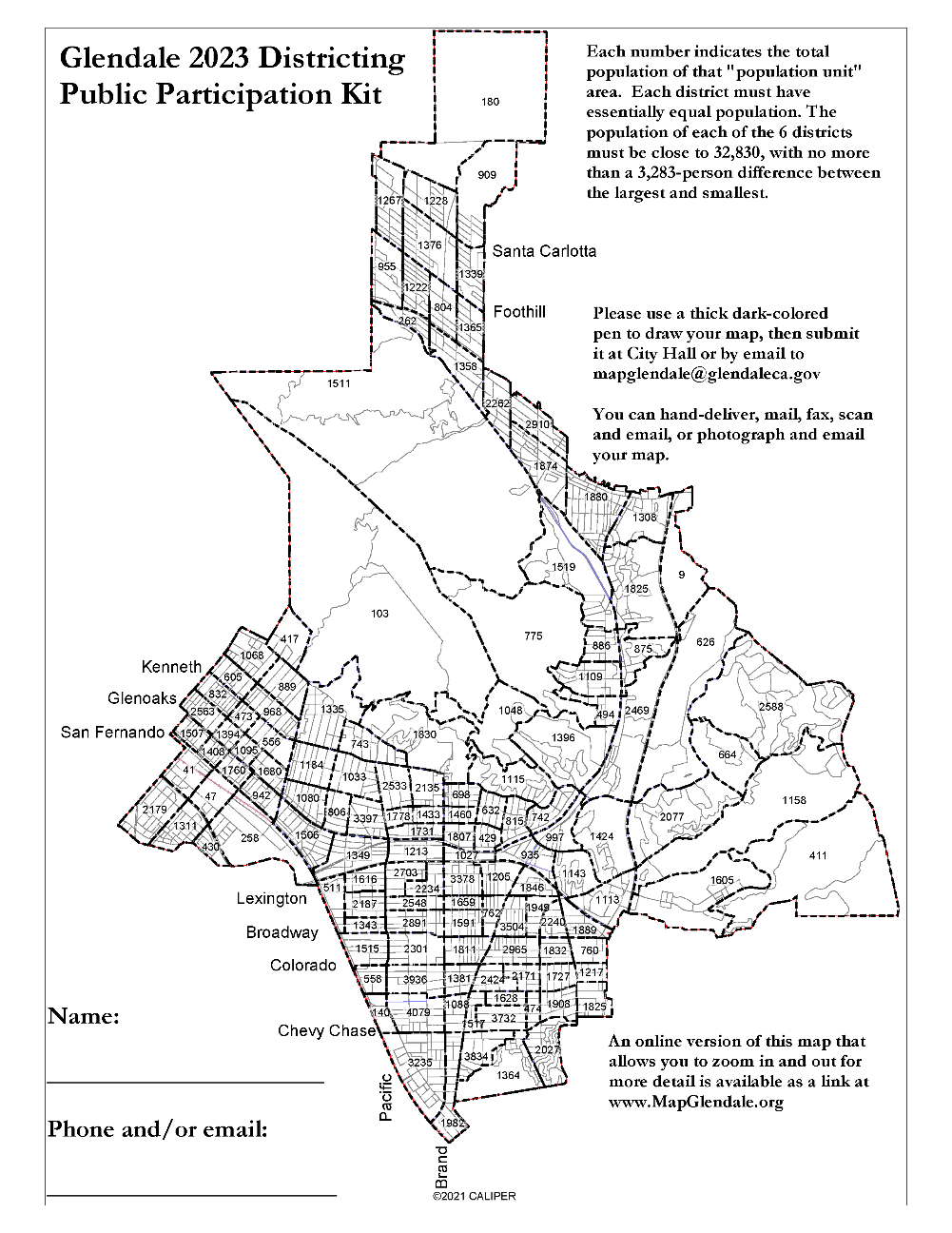 DRA (Dave’s Redistricting App)
Draw Your Community of Interest or a Full District Map
Easy-to-use online mapping tool
Full demographic and geographic database
Email a link to your map to the City and publish or share
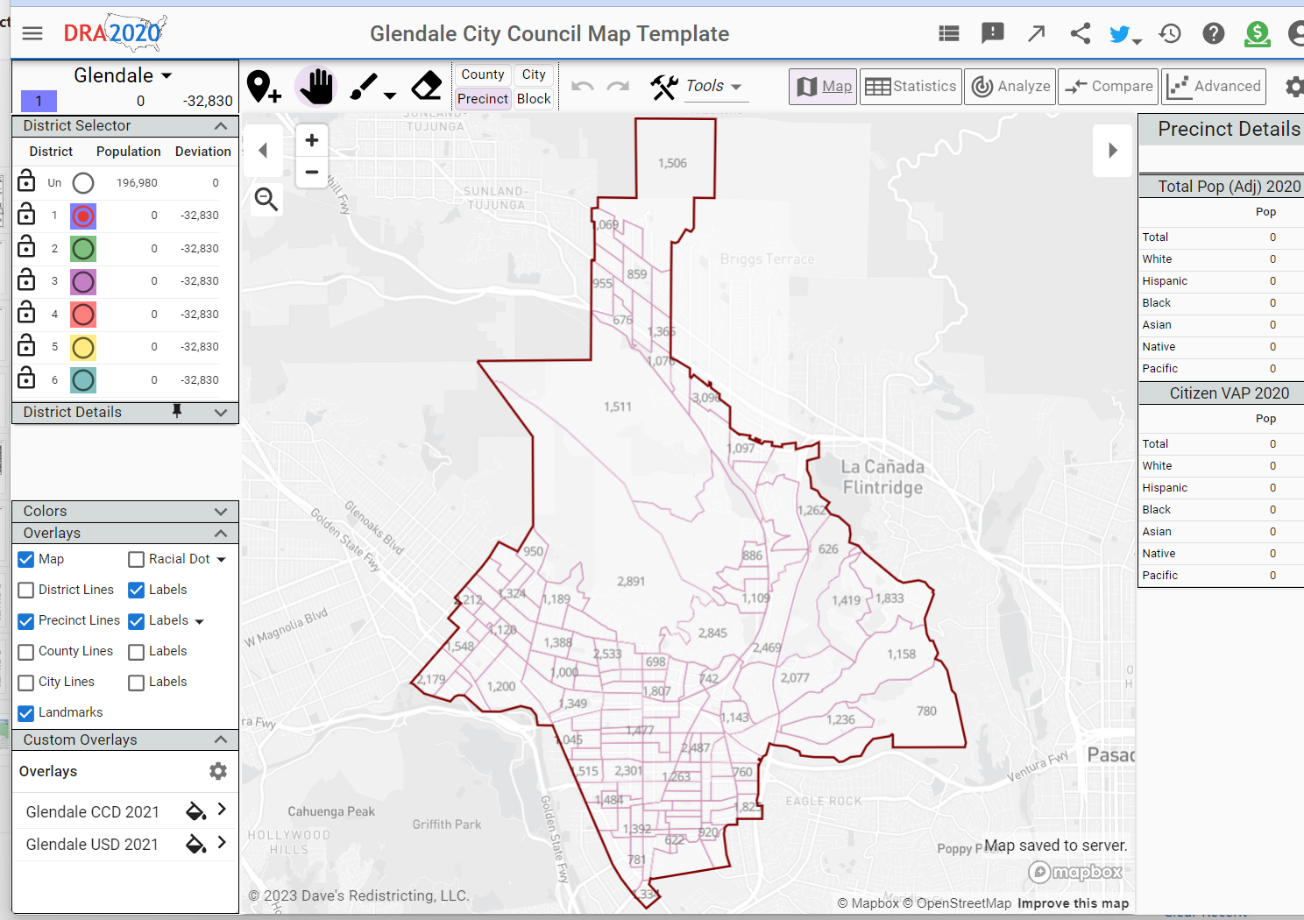 Q&A With Your Hosts
How to Stay Engaged
The City is committed to robust outreach and engagement throughout the process, including the following:
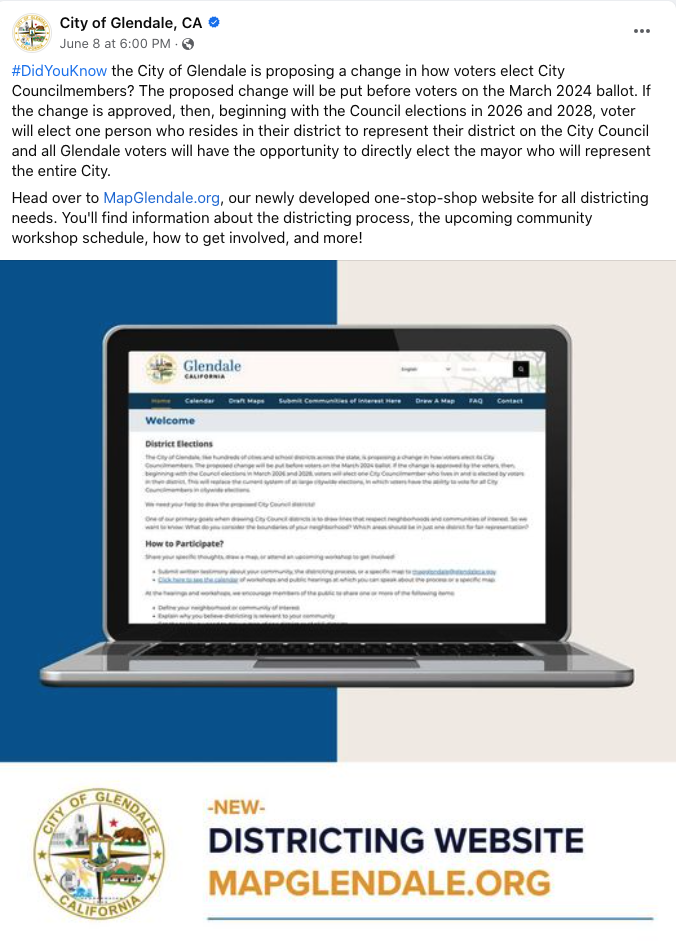 Dedicated website: www.mapglendale.org 
In-person workshops
Virtual workshops
Pop-up events in the community
Social media (including online ads)
Animated explainer video
Flyers
Community group outreach
Interpretation/translation of materials
[Speaker Notes: Next Community Workshop: In-Person at Pacific Park on June 26

Next Public Hearing: Second Public Hearing on July 11]
How to Stay Engaged
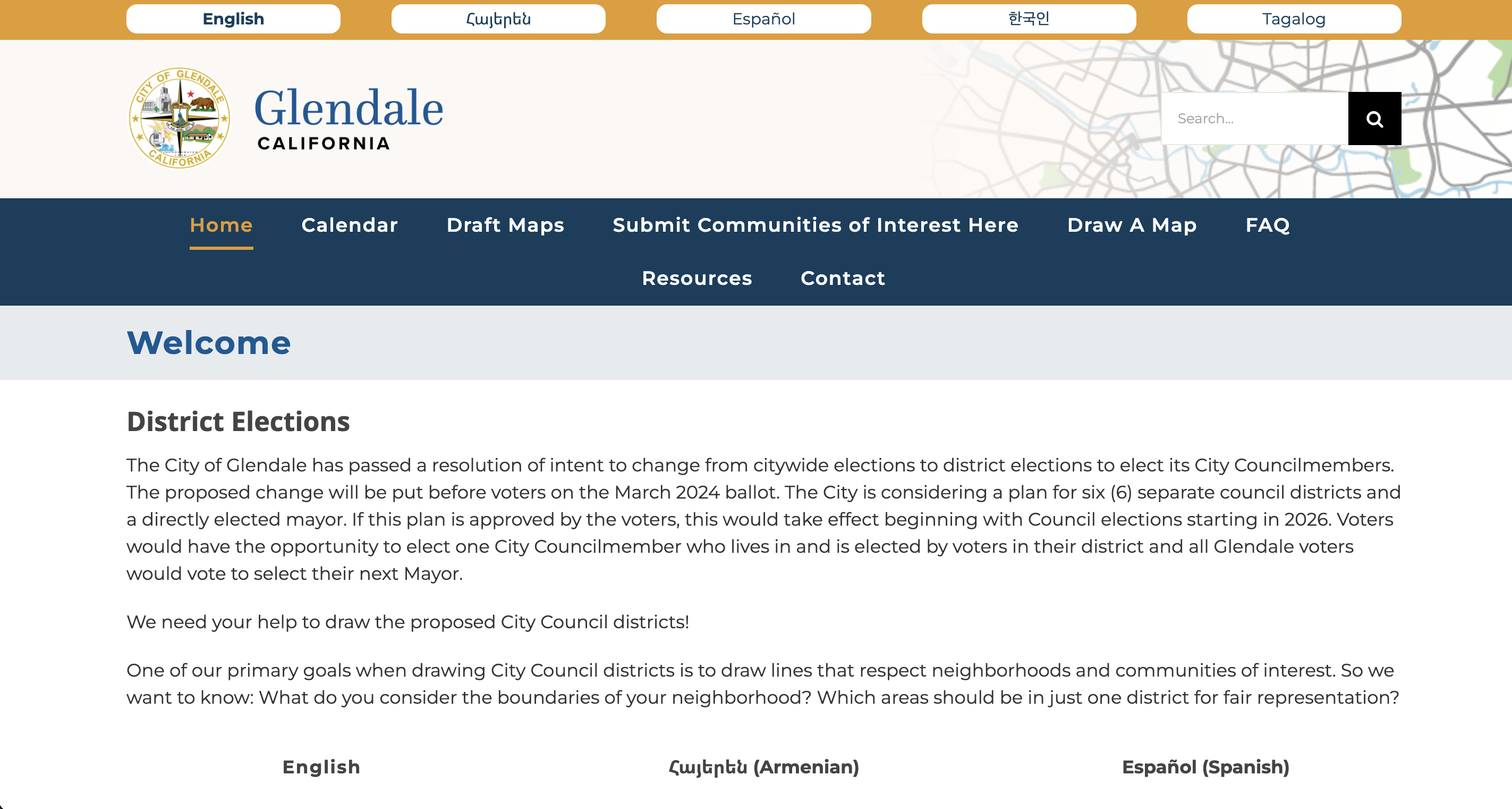 Website: MapGlendale.org |Phone: (818) 548-4844, ext. 1
Email: mapglendale@glendaleca.gov
[Speaker Notes: May update closer to workshop if the buttons are added to the top for translation.]